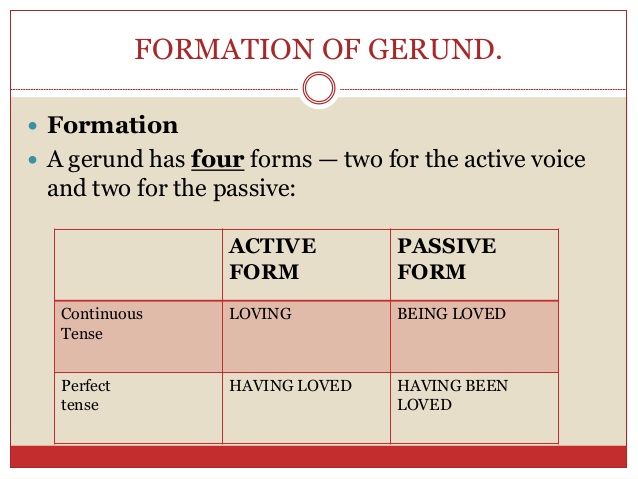 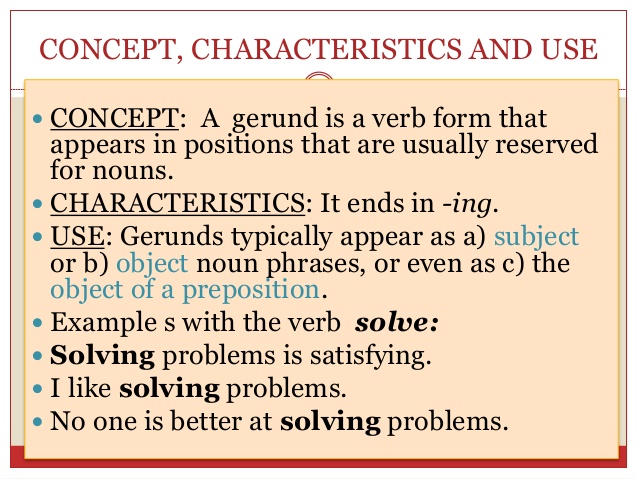 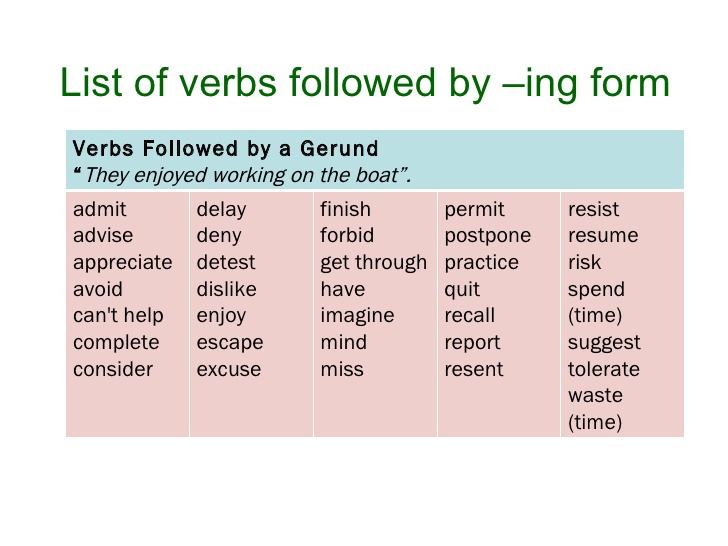 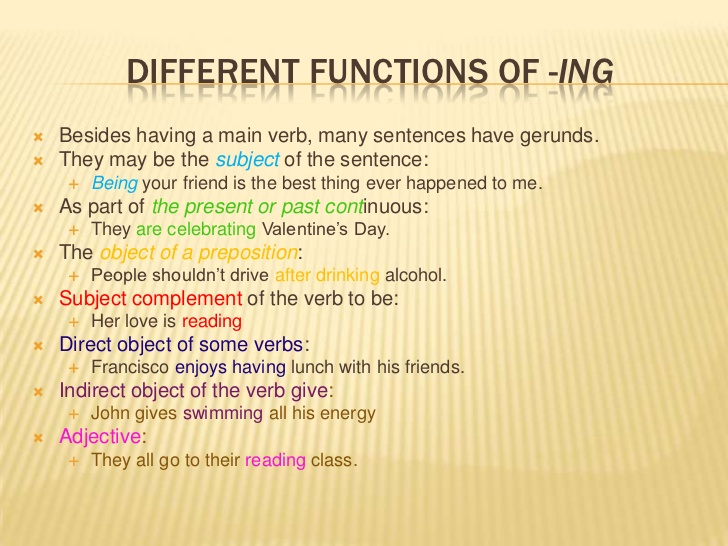 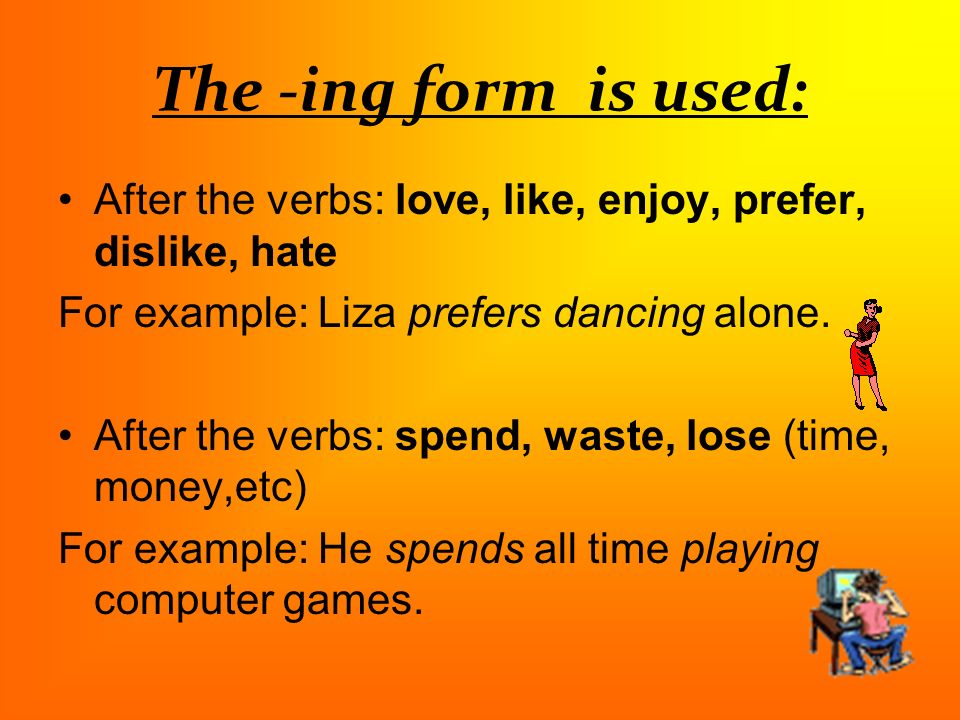 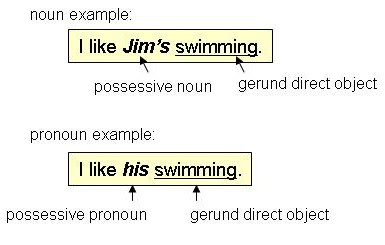 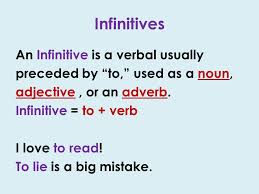 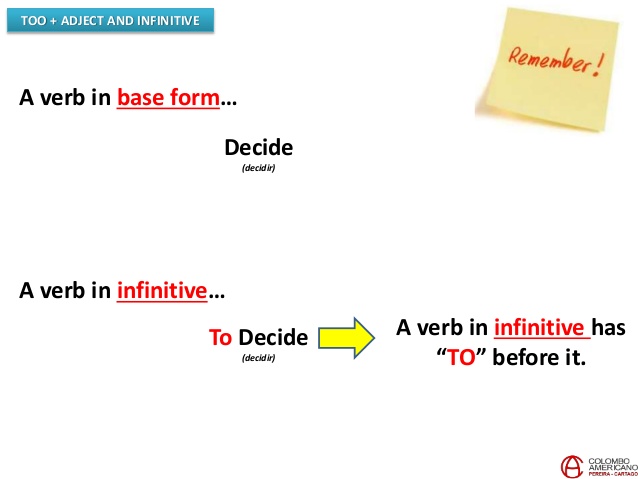 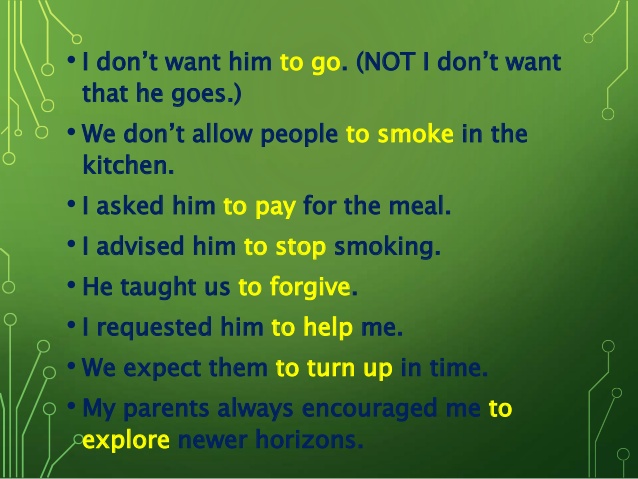 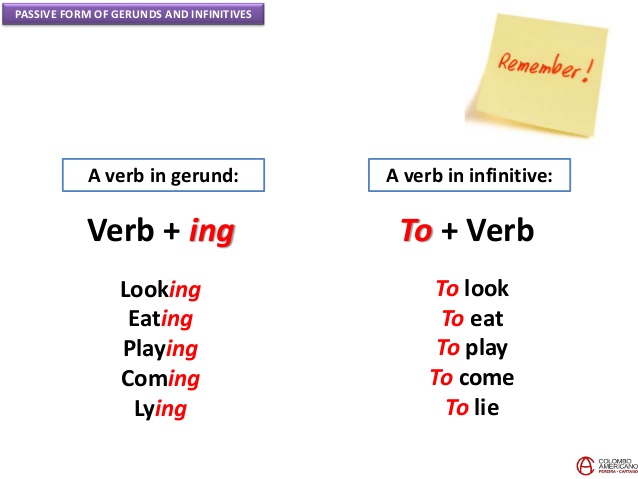 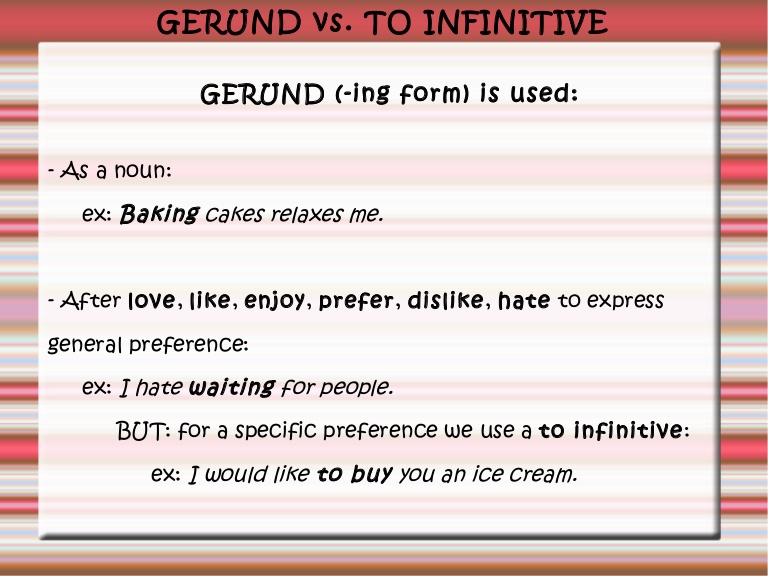 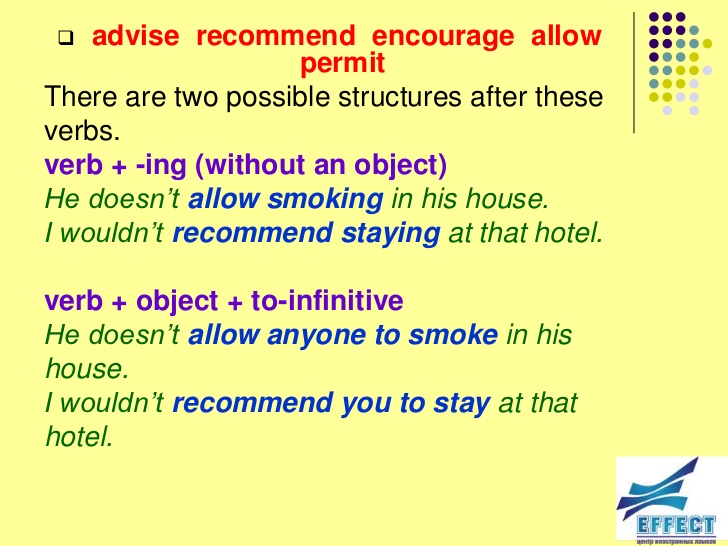 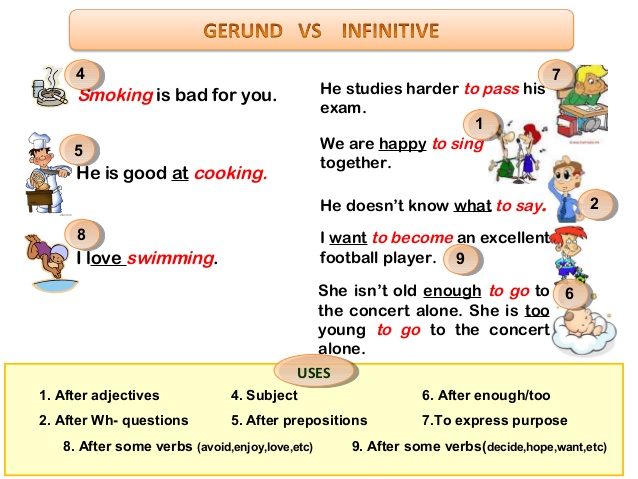 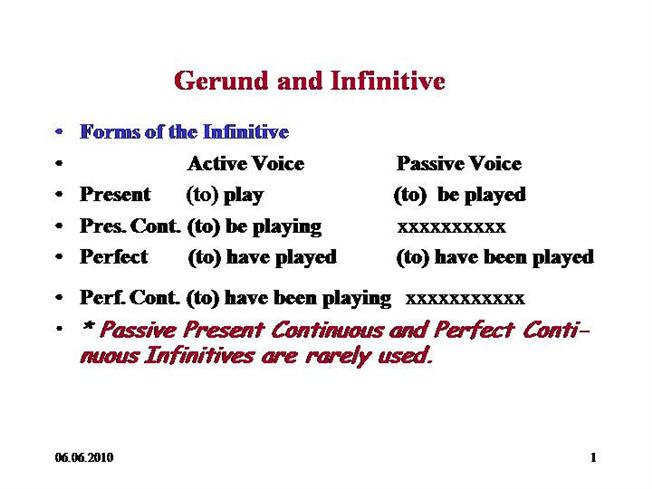 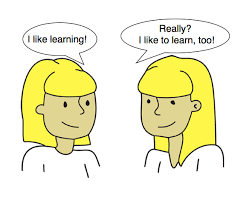 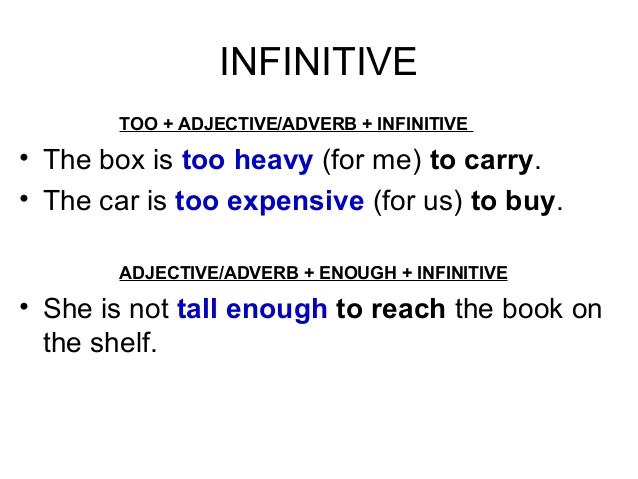 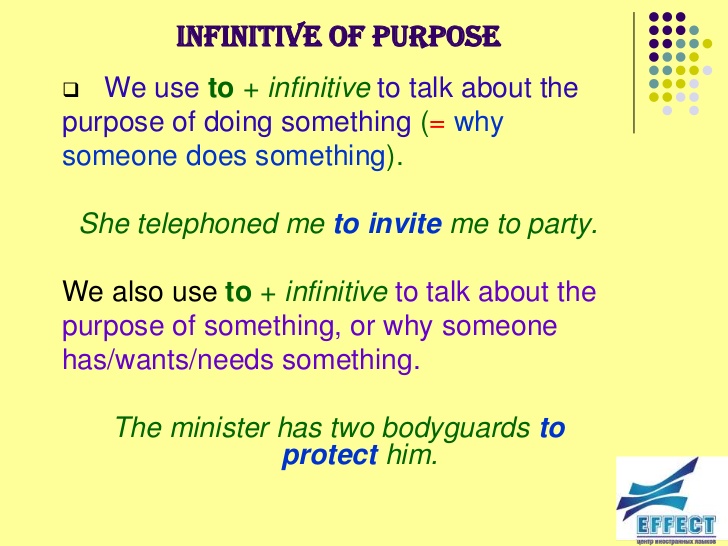 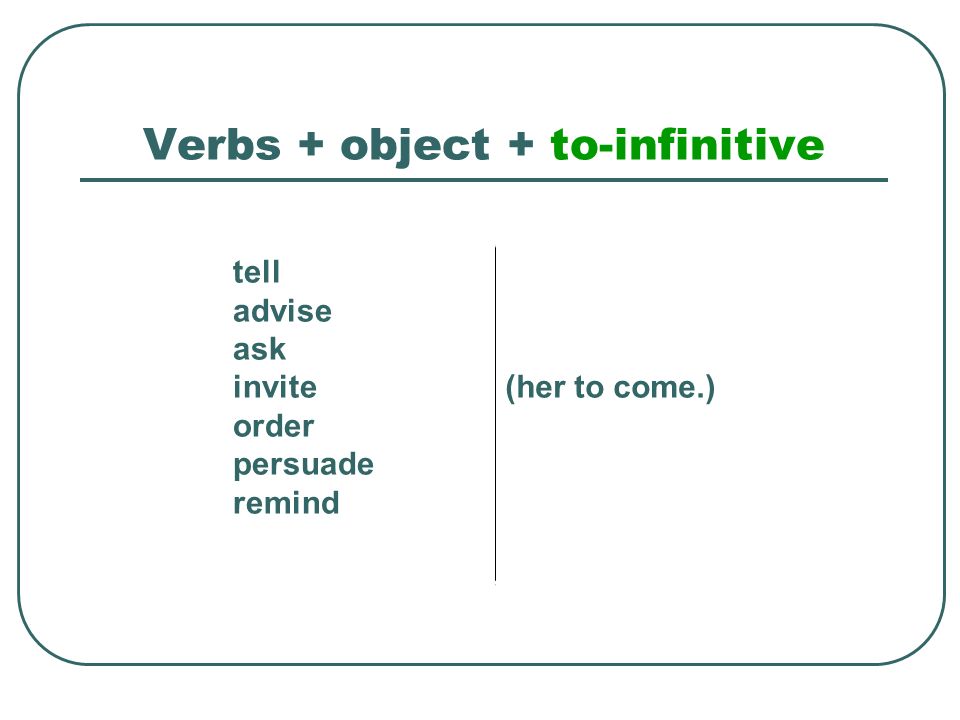 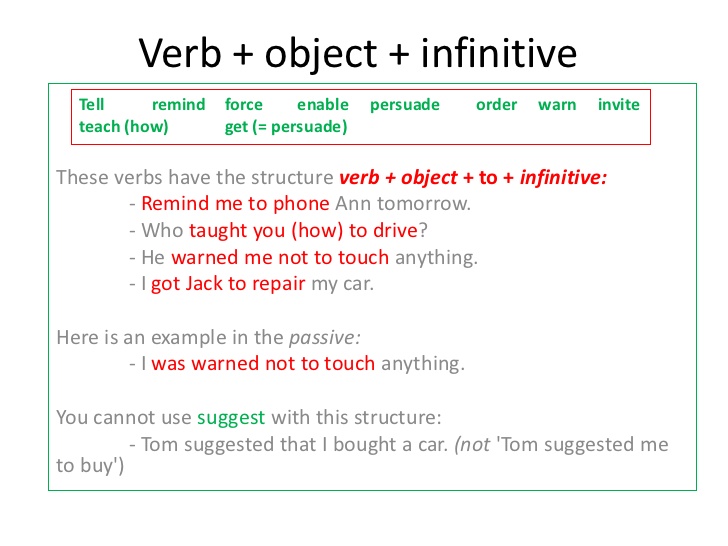 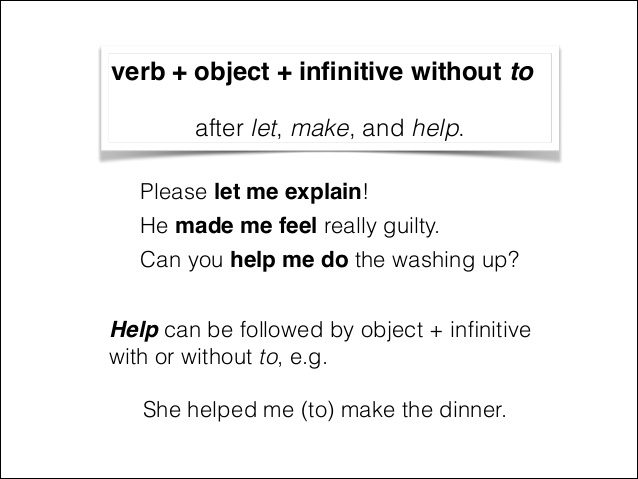 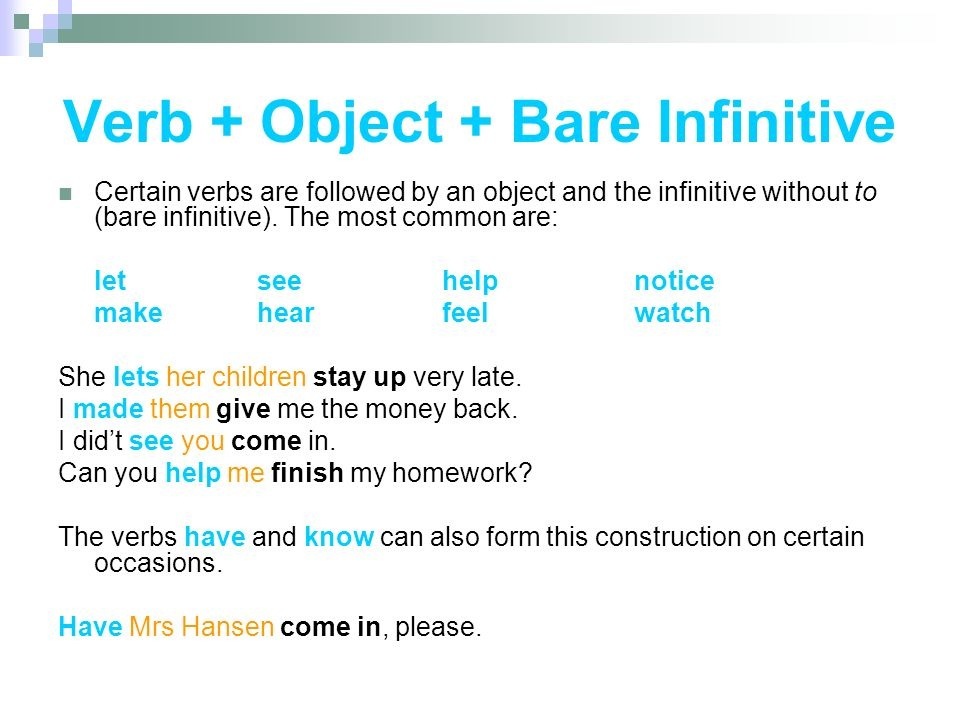 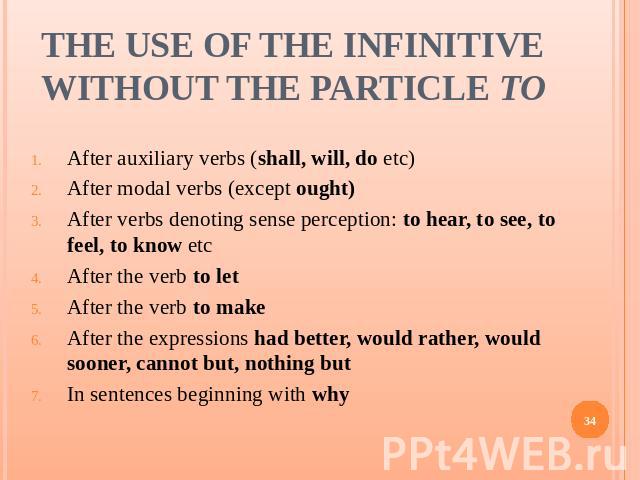 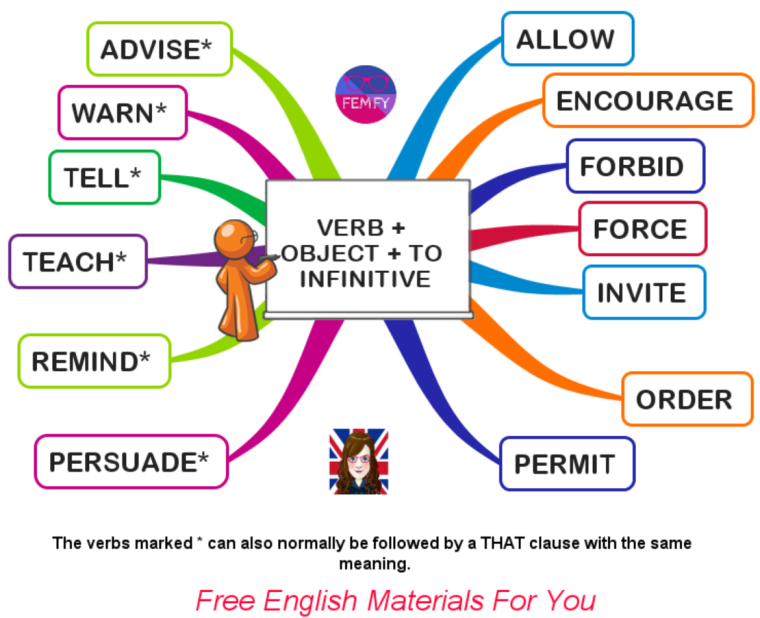 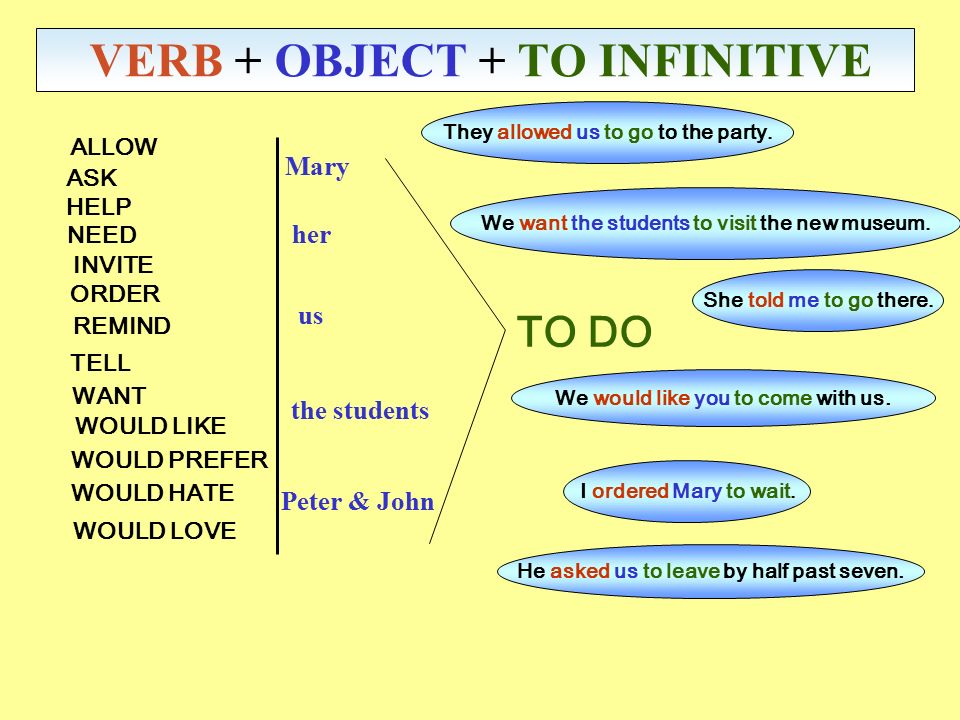 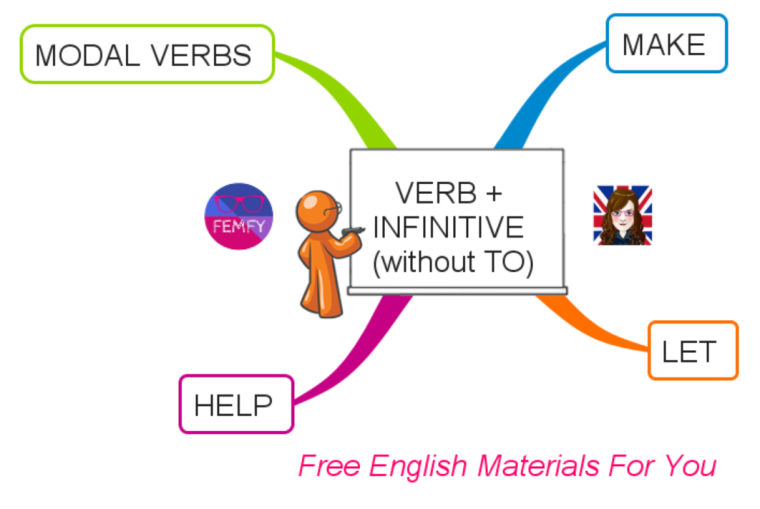 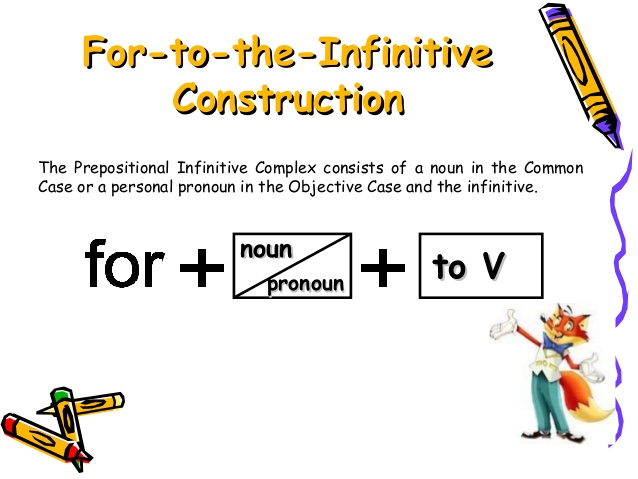 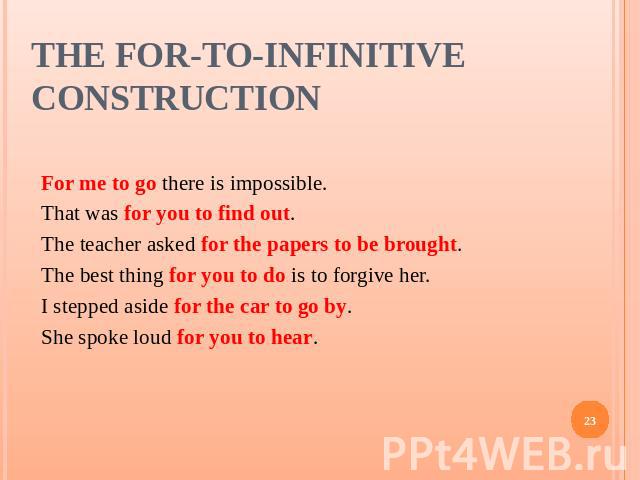 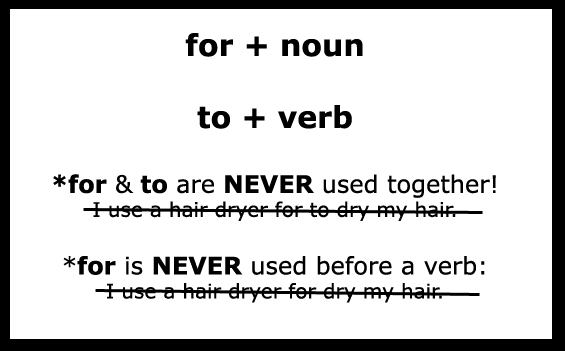 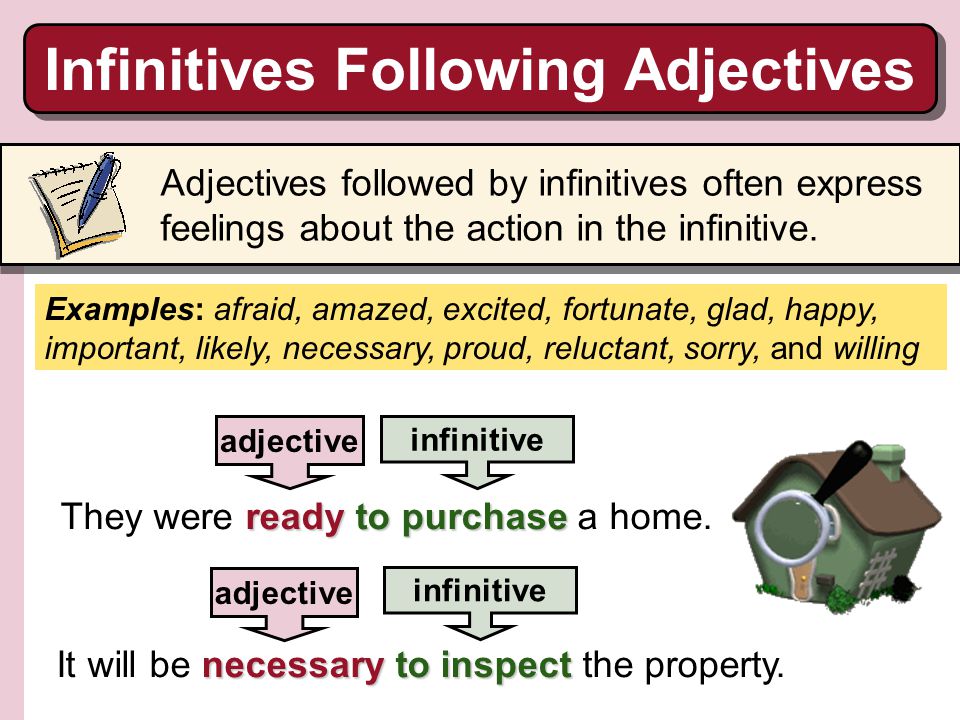 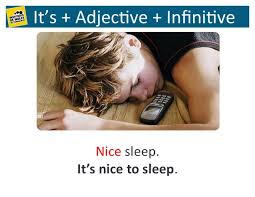 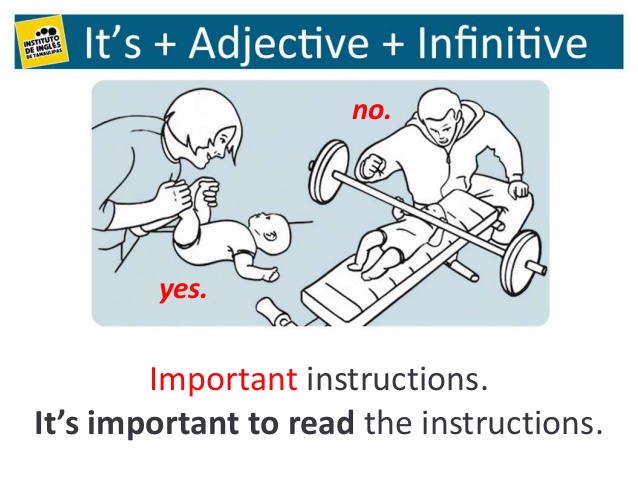 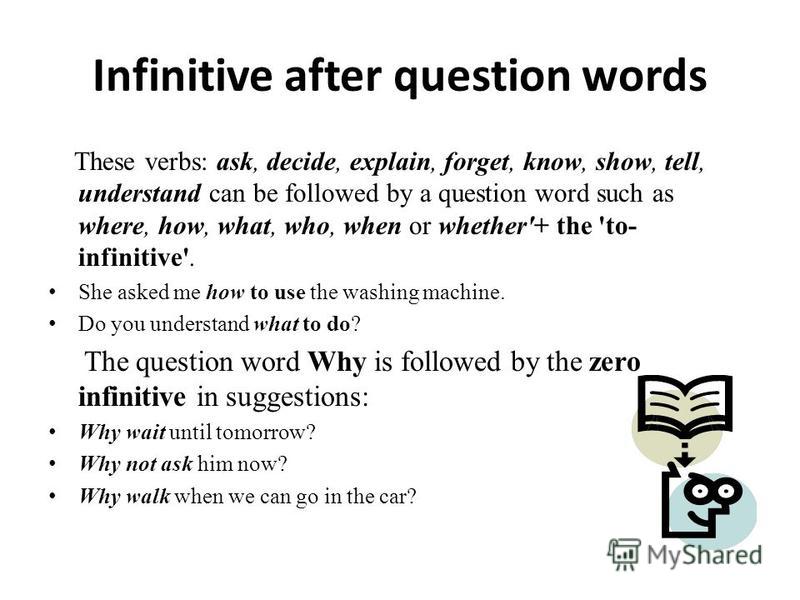 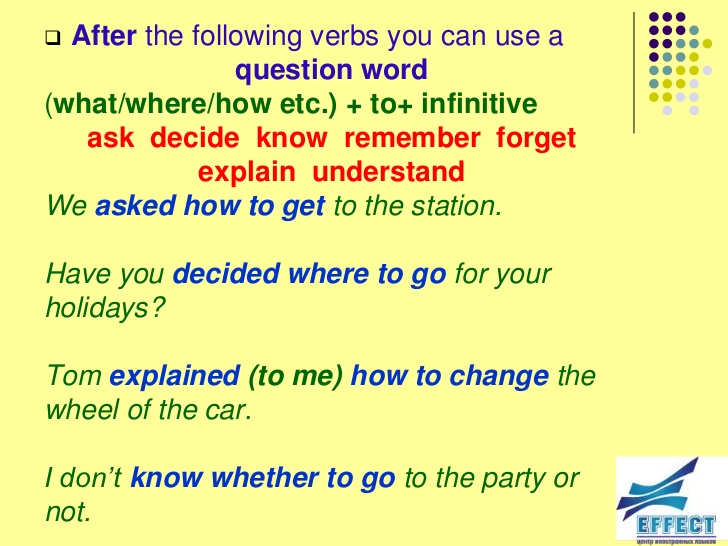 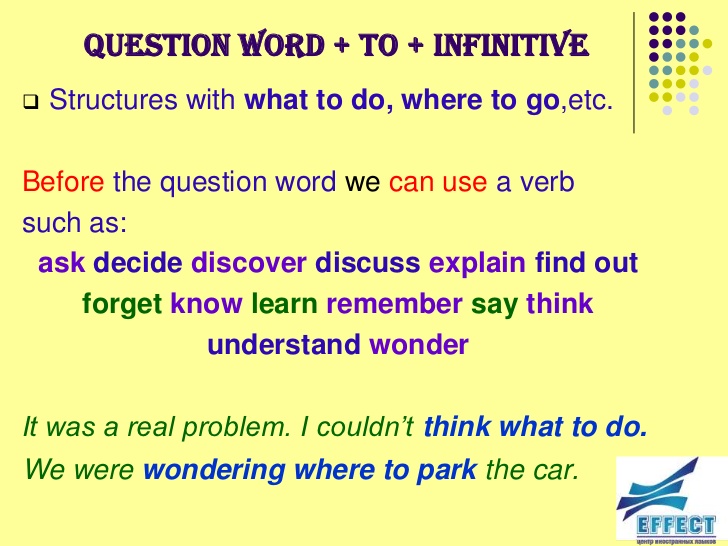 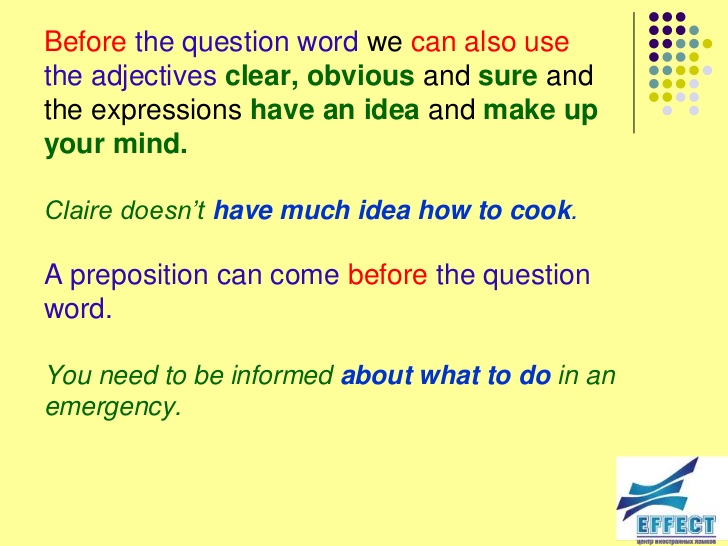 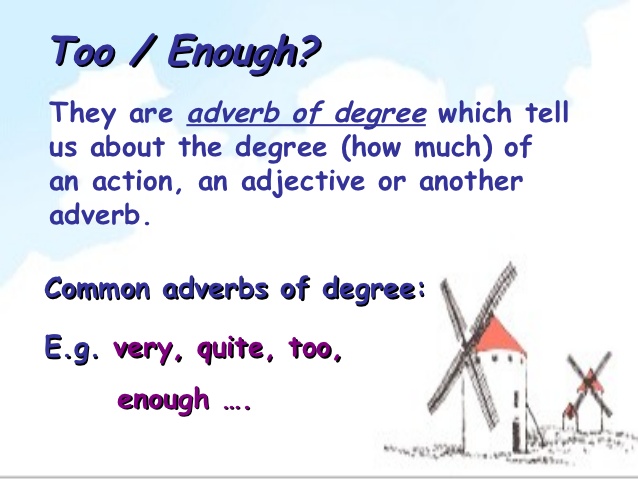 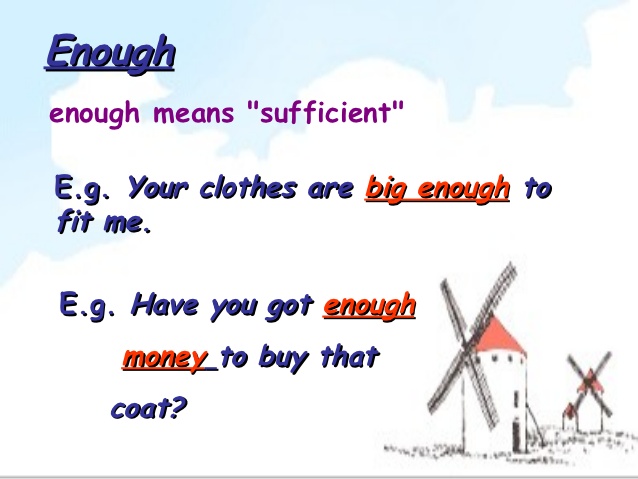 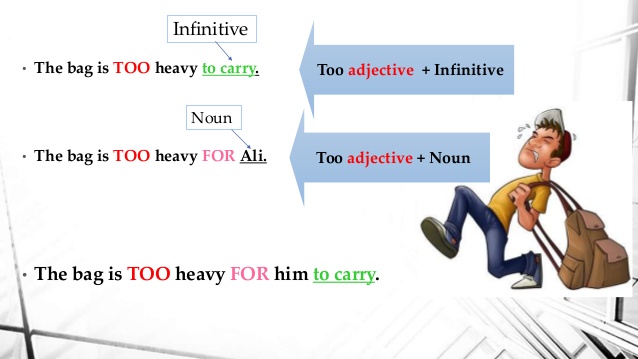 To be complemented